Értékpapírpiacok
Dr. Kosztopulosz Andreász
egyetemi docens

SZTE GTK Pénzügyek és Nemzetközi Gazdasági Kapcsolatok Intézete
	
	
      
         2. fejezet  A fix kamatozású értékpapírok világa
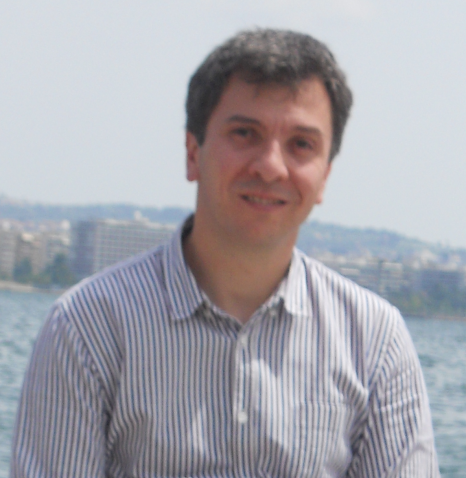 A kötvények befektetői értékelése – a kötvénybefektetés kockázata
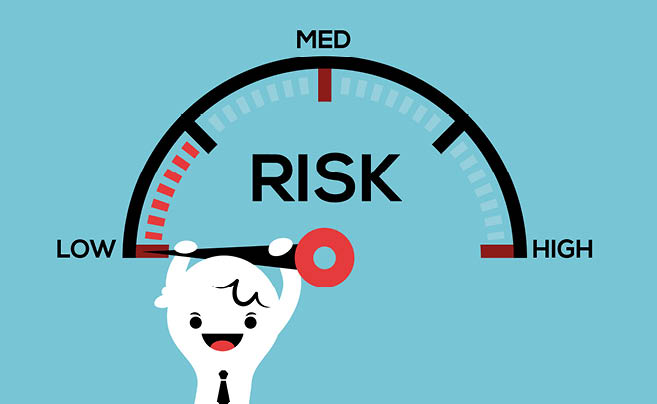 Kockázati tényezők
Nemfizetési kockázat (bonitási kockázat)
Kamatlábkockázat
Inflációs kockázat
Likviditási kockázat
Egyéb kockázati források (pl. törlesztési kockázat: a kibocsátó fenntartja magának a jogot, hogy az értékpapír futamideje rugalmas legyen és előbb törleszthesse a névértéket stb.)